Composting Basics
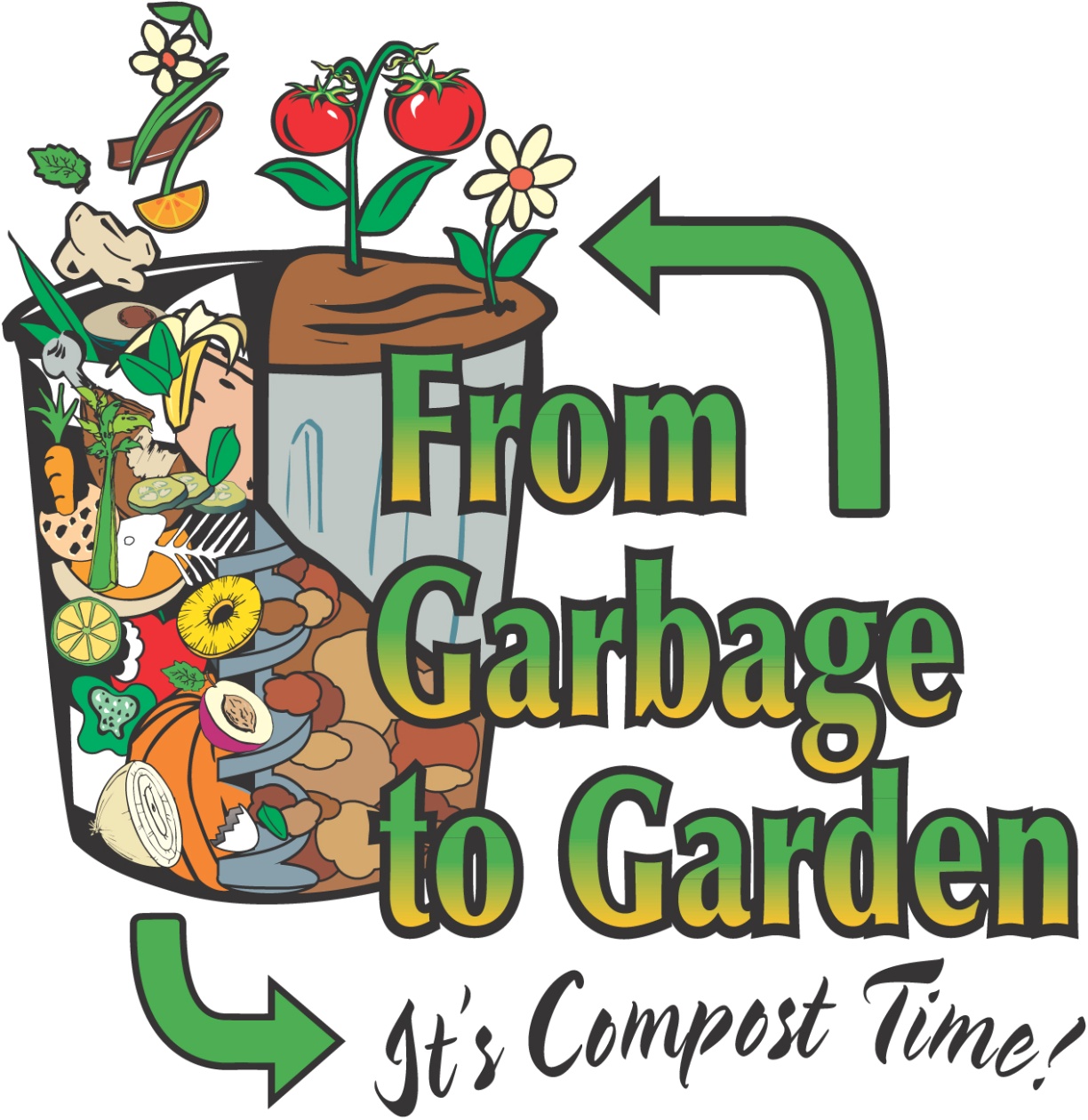 What is composting and compost?
Composting is a natural process. Organic materials such as leaves, grass, and vegetable scraps are broken down by microorganisms, forming a rich soil-like substance called compost or humus.
Compost is partially decomposed organic matter
Humus is completely decomposed organic material
How does this relate to the cycling of matter?
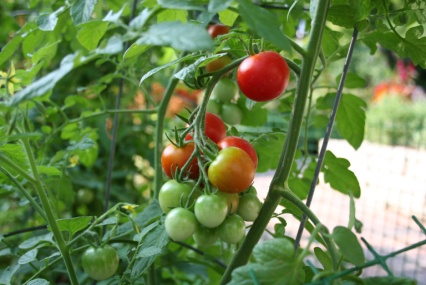 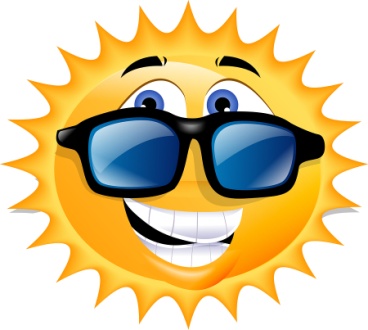 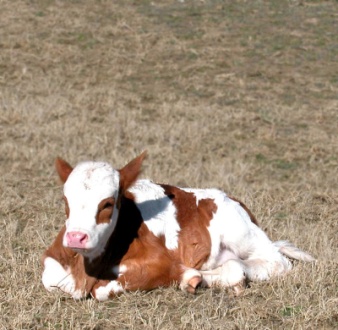 Energy from the sun
Grows Biomass
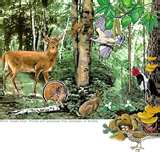 Waste from Biomass
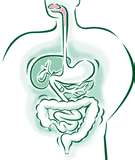 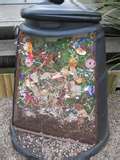 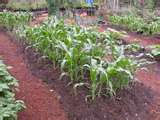 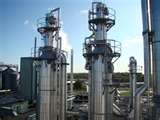 Nutrients returned to the soil
digestion, compost, energy
Uses of Compost
 Mulch
 Fertilizer
 Mixed in soil & potting mix


Composting happens naturally on the forest floor, feeding plants and trees through nutrient rich soil.
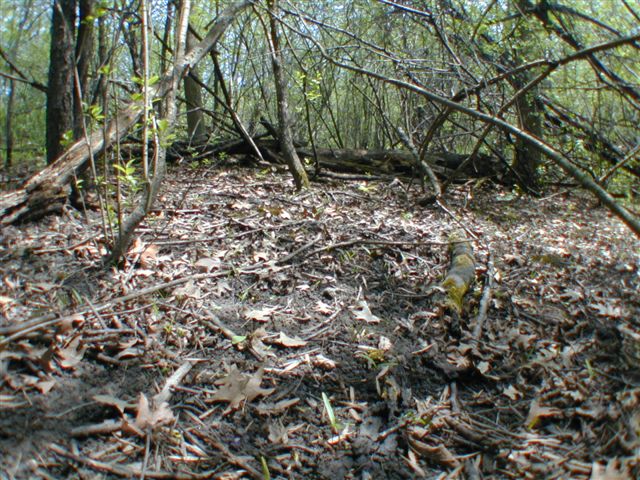 High Carbon
“Browns”

 High Nitrogen
“Greens”

 Composting 
Organisms

 Water - Moist

 Air – helps prevent 
unpleasant odors from  decomposition without oxygen

 Temperature
 “Warm”
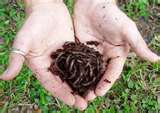 Keys to a successful Compost Bin
Why Should we Compost?
 Good for the planet, reduce waste to landfills
 Returns important nutrients to ecosystem
 Grow healthier, larger plants & vegetables
 Saves money, don’t have to buy mulch & fertilizer
Easy & Convenient